ITU Workshop on 
“ICT as an Enabler for Smart Water Management”

(Luxor, Egypt, 14-15 April 2013)
M2M for Smart Agriculture and Smart Pipes
Ayman Ibrahim, PhD.,
Head of Open Innovation and Socio-Economic Development, 
Orange Labs Cairo
Ayman Hassan, PhD.,
Head of Low Cost Infrastructure & Devices
Orange Labs Cairo
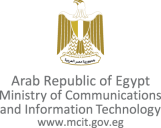 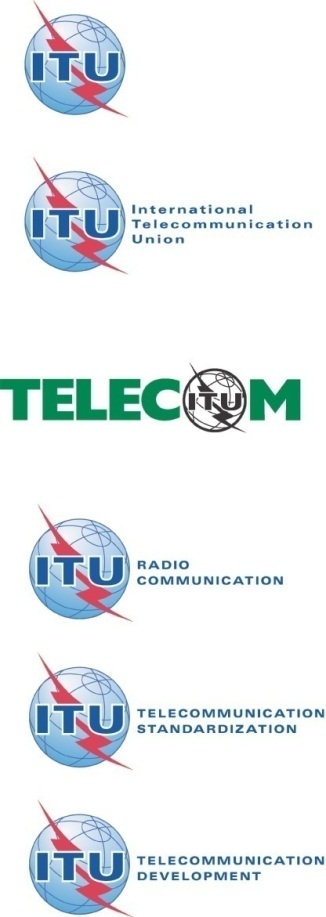 Luxor, Egypt, 14-15 April 2013
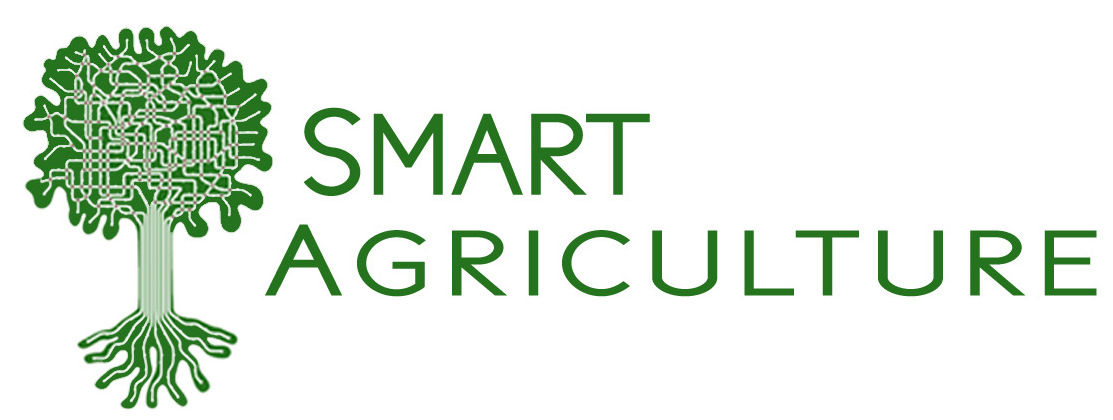 Using Mobile Networks in Enhancing Agriculture Environment
Water Scarcity
Egypt’s share of the Nile water is 55 Km3
  Clean drinking water not accessible for  6% of the population.
  Farmers use sewage water for irrigation.
  Water Poverty Line stands at 1000 m3/person.
  Average yearly consumption in Egypt is 860 m3/person
Wireless Sensor Networks
Sensor
Radio Transceiver
Analog I/O Ports
Microcontroller
D/A
Sensor
External Memory
A/D
Digital I/O ports
Sensor Node (Mote)
A very low cost low power computer
Monitors one or more sensors
A Radio Link to the outside world
Are the building blocks of Wireless Sensor Networks (WSN)
Wireless Sensor Networks
Formed by hundreds or thousands of motes that communicate with each other and pass data along from one to another
A Supernode – or Gateway – is used to collect data and send to Backbone Network.
WSN Applications & Challenges
Apps:
Environmental/Habitat monitoring 
Agriculture 
Inventory tracking 
Medical monitoring 
Process Monitoring 


Challenges:
Size.
Cost.
Energy Consumption.
Lifetime
WSN in Agriculture
Controlling Pivot Irrigation
Using WSN with GPS, only farmed areas are irrigated with correct amount of water
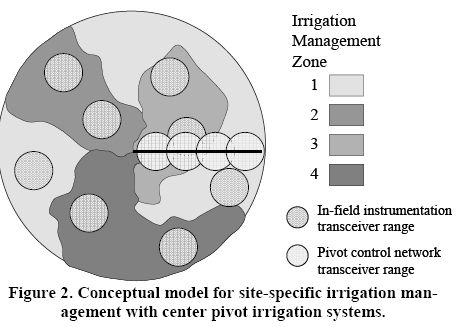 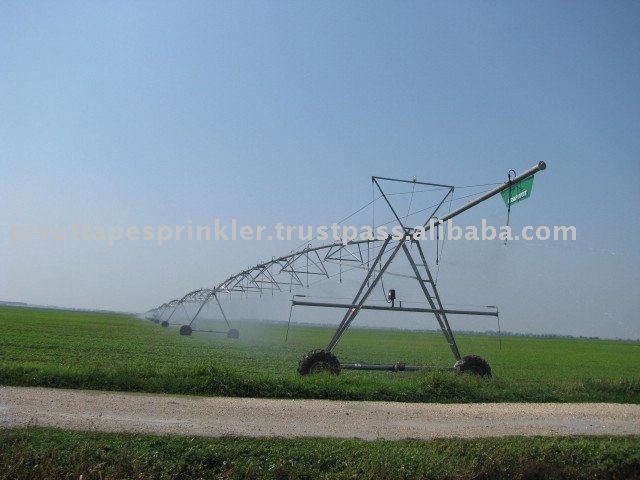 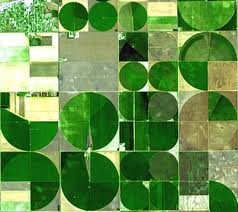 Monitoring of Soil Moisture
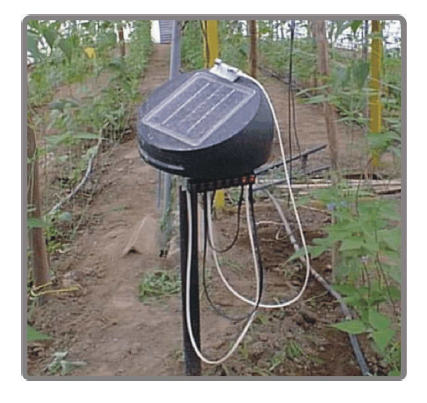 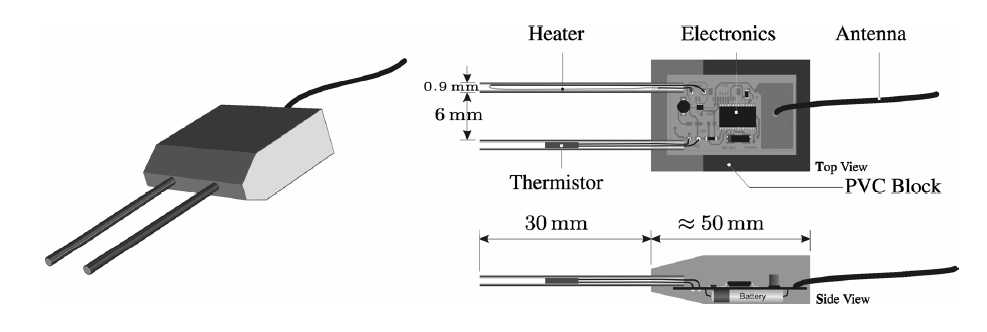 Controlling Sprinklers using Wireless Sensor Networks
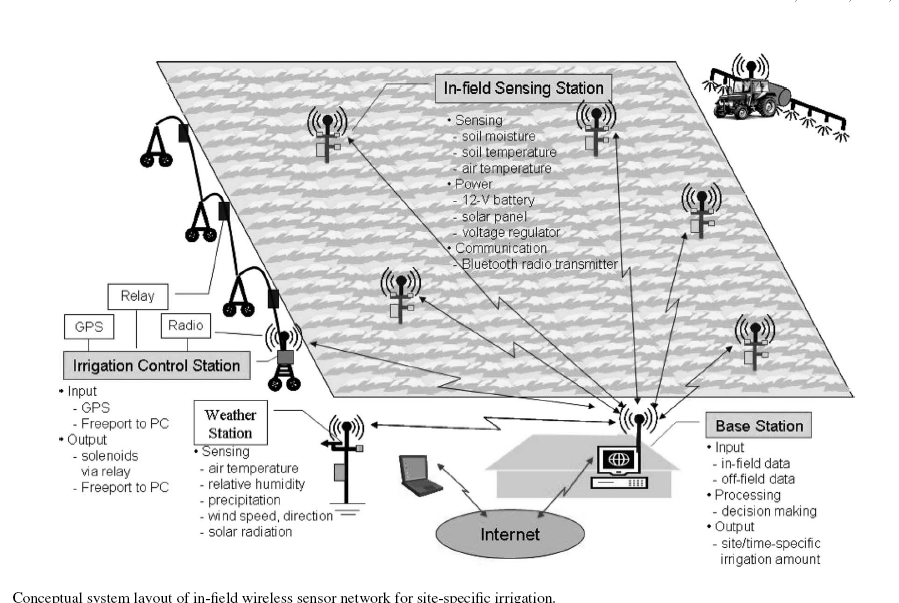 Greenhouse Environmental Control
Temperature
Humidity
Light Intensity
Soil Moisture
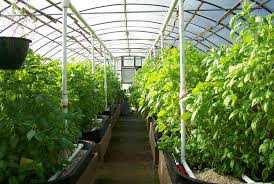 Typical Use CaseMonitoring Water Level in Irrigation Canals
One Canal Prototype Test
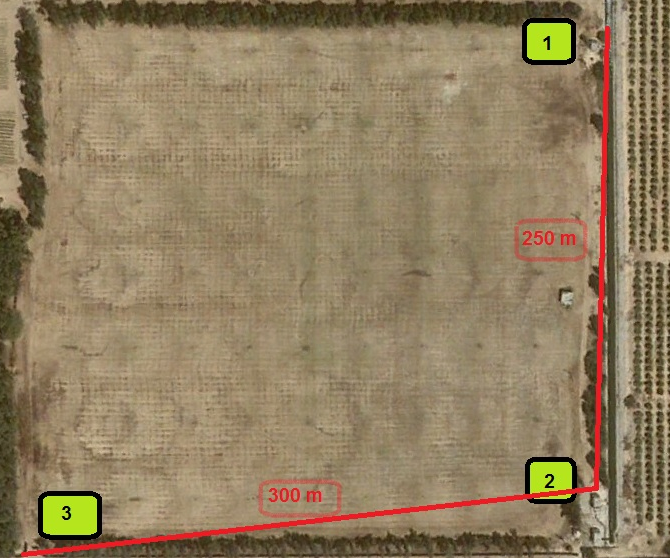 Sensor sends signal about the water level in the canal via zigbee, GSM and gateway to laptop. 

SMS alerts are being sent if water drops below a certain point or fills up above a certain point, informing the irrigation manager by sms to open or close the gate 

The prototype worked well in a once-canal system
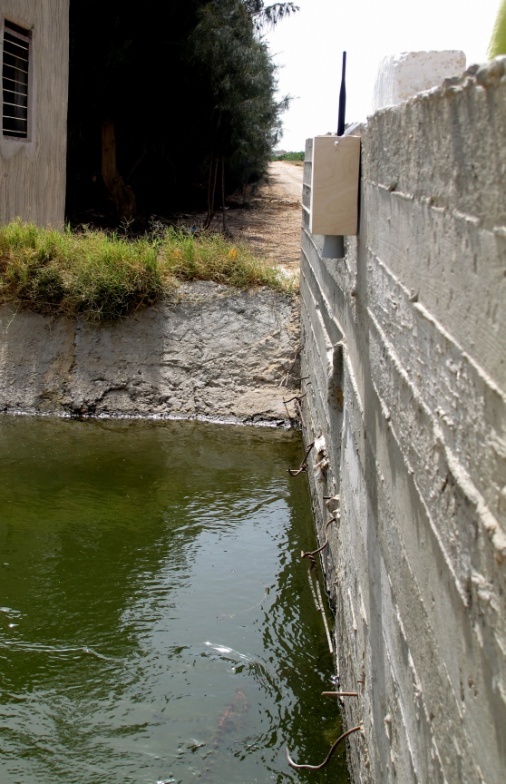 Field Assessments in Shubra Qubala - Menofeya
In March and July 2012, the team:

Walked along the canals of Shubra Qubala in Monufeya to select locations for sensors and aggregation points
Successfully tested water level measurement at one canal at the selected aggregation point
The prototype works using one sensor
The next step is to test multiple sensors
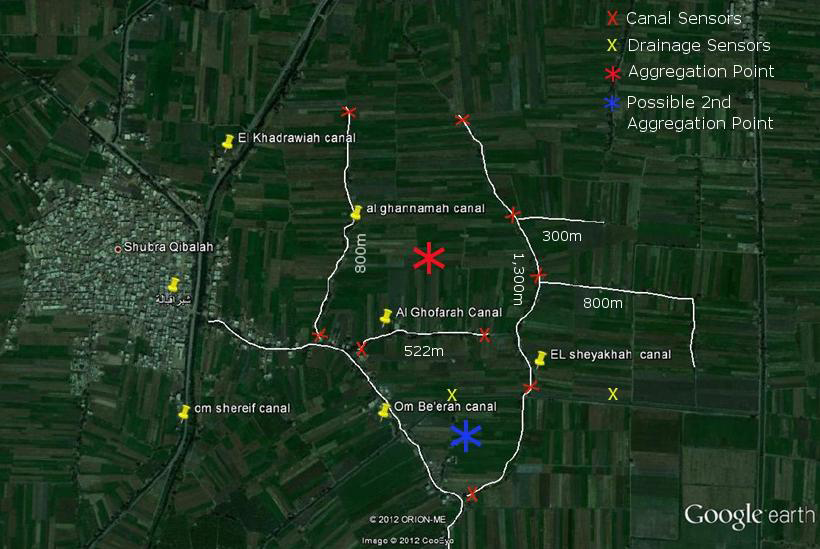 The sensors then send the water level and water flow values to an aggregation point in the center.
A water management database calculates and monitors the water consumption:
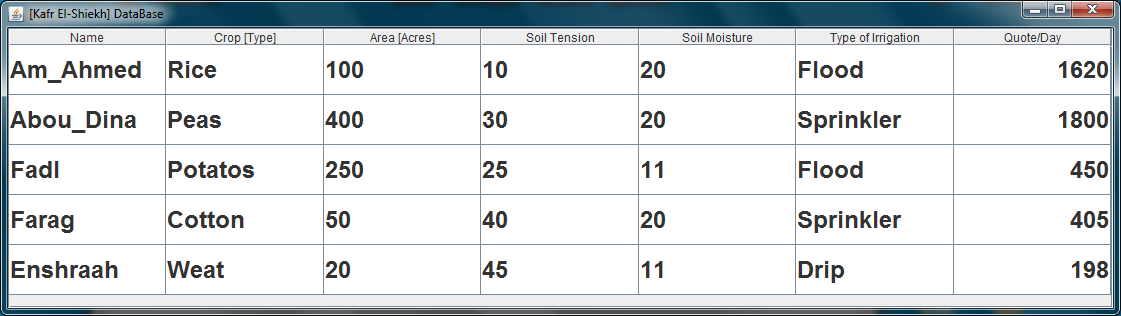 Farmers receive sms with information about their consumption, as well as credit points for best practice irrigation behavior
Project Sustainability
This project is not a business proposal, but a system to help communities improve their water management and for Egypt as a means to save its fresh water resources.

The solution is not expensive and would be affordable for government and agricultural associations

Larger-scale implementation by a communication technology provider is targeted to demonstrate a showcase for public authorities
Smart Pipes – Detecting Water Leakage using WSN’s
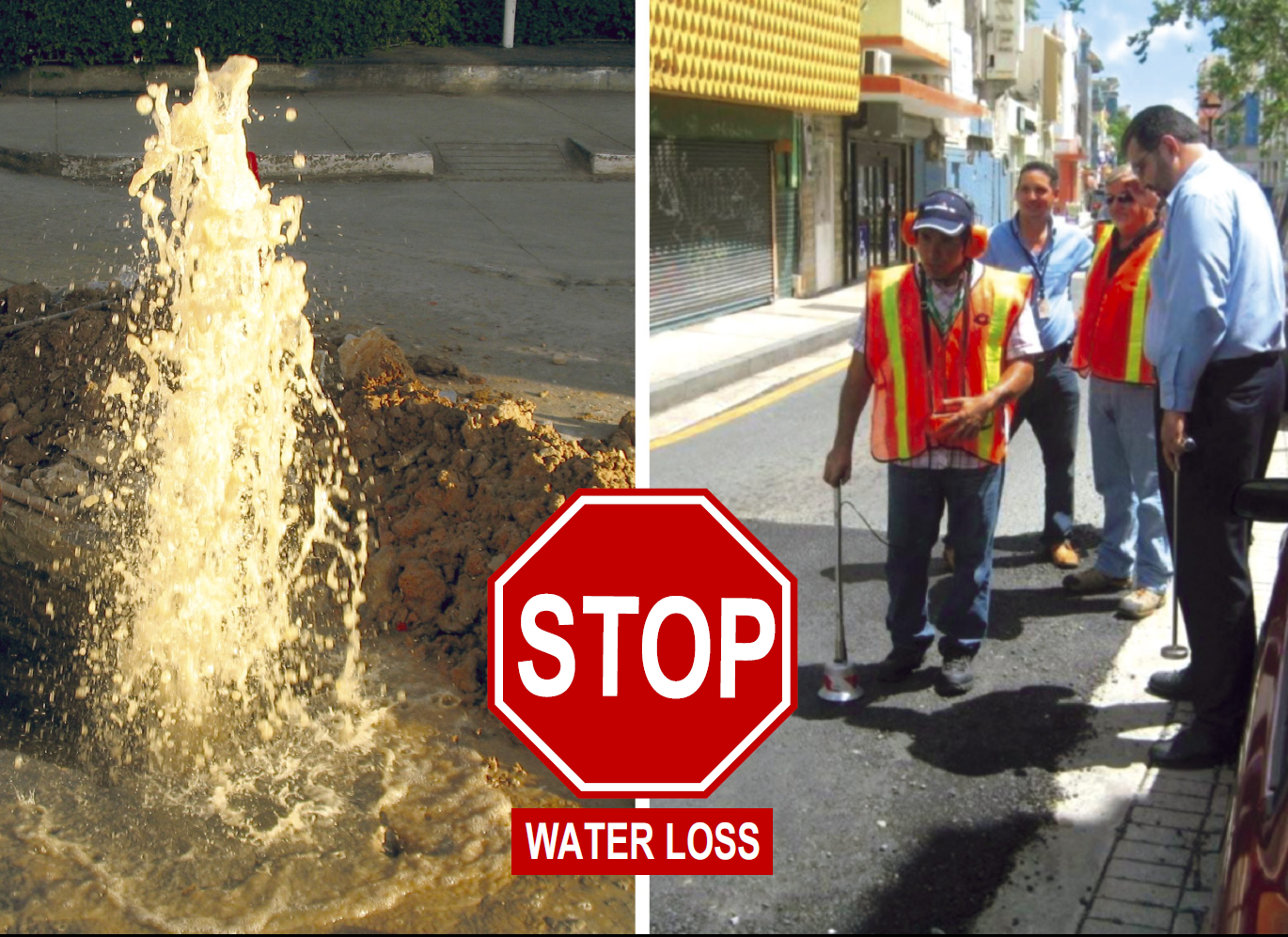 Pipe Leakage Problem
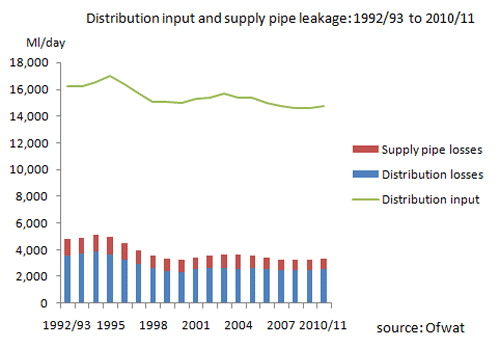 Excess amounts of drinking water are lost due to pipe leaks.

Early detection system will allow for  better usage of resources.
Luxor, Egypt, 14-15 April 2013
21
Typical Leak losses
Leak Detection Technologies
Detecting “noise” from pipe cracks
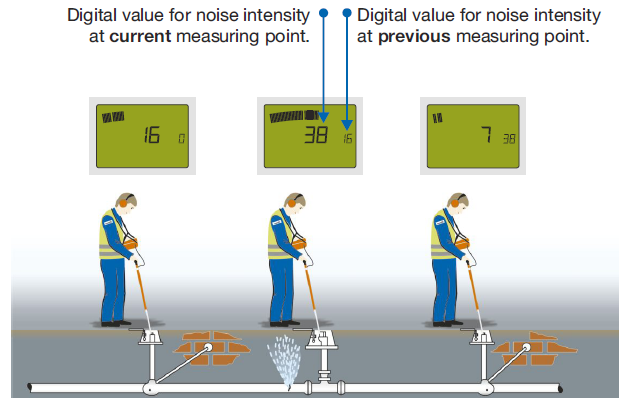 Luxor, Egypt, 14-15 April 2013
23
Correlating noise from leaks
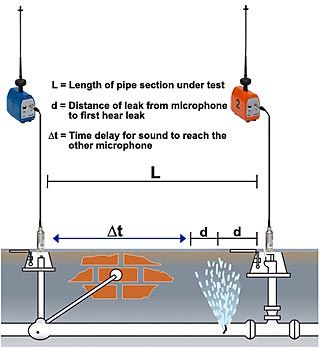 Luxor, Egypt, 14-15 April 2013
24
Measuring pipe pressure drop
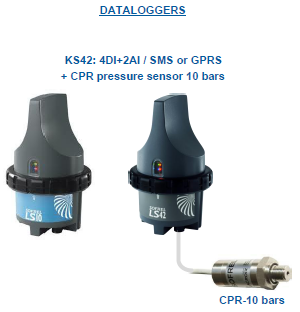 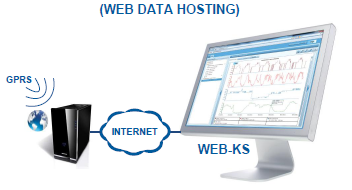 Luxor, Egypt, 14-15 April 2013
25
Orange Lab Roadmap in Water Management
Trying to find business model for irrigation canal monitoring with Mobinil CSR team and irrigation authorities.
Build POC for water leakage detection.
Contacting authorities and offer showcase for leakage detection.
Work for funding to guarantee project sustainability till proper business model is established.
Luxor, Egypt, 14-15 April 2013
26
Conclusions and Recommendations
Egypt is a green field for M2M applications for water management.
Public-Private Partnerships is mandatory to define clear business models for M2M.
Mobile operators should scale their network capacity considering expected traffic from M2M and IOT services.
Luxor, Egypt, 14-15 April 2013
27
Thank You
Luxor, Egypt, 14-15 April 2013
28